GLOBAL CENTRE FOR THE RESPONSIBILITY TO PROTECT
Module 2: Why is R2P a Useful Lens for Peacekeepers?
GLOBAL CENTRE FOR THE RESPONSIBILITY TO PROTECT
Module 1 Review: Definition of R2P
2
Module 2: Why is R2P a Useful Lens for Peacekeepers?
GLOBAL CENTRE FOR THE RESPONSIBILITY TO PROTECT
Discussion Question: How is the Protection of Civilians defined in the context of UN peacekeeping?
3
Module 2: Why is R2P a Useful Lens for Peacekeepers?
GLOBAL CENTRE FOR THE RESPONSIBILITY TO PROTECT
Definition Protection of Civilians
Based on the language used by the UN Security Council in POC mandates, the physical protection of civilians in UN peacekeeping can be defined as: 

“all necessary action, up to and including the use of force, aimed at preventing or responding to threats of physical violence against civilians, within capabilities and areas of operations, and without prejudice to the responsibility of the host government to protect its civilians.”
4
Module 2: Why is R2P a Useful Lens for Peacekeepers?
GLOBAL CENTRE FOR THE RESPONSIBILITY TO PROTECT
POC Guiding Principles
Primary responsibility of the state
Grounded in international law
A whole of mission activity
A priority mandate
Cooperation with humanitarian actors
Obligation of peacekeeping personnel
Community-based approach
An active duty to protect
Consonant with the principles of peacekeeping
Gender perspective and child protection concerns
5
Module 2: Why is R2P a Useful Lens for Peacekeepers?
GLOBAL CENTRE FOR THE RESPONSIBILITY TO PROTECT
Defining threats under POC:
“Any impending or potential physical violence against civilians.” This includes:
Threats to life 
Threats to physical integrity 
Threats to freedom
Threats to property
6
Module 2: Why is R2P a Useful Lens for Peacekeepers?
GLOBAL CENTRE FOR THE RESPONSIBILITY TO PROTECT
Three Tiers of Protection
Tier 1: Protection through dialogue and engagement (including conflict resolution and mediation, dialogue with potential perpetrators, etc.)
Tier 2: Provision of physical protection (including military and police activities to show or use force to prevent, deter, and respond to civilians under threat of physical violence.)
Tier 3: Establishment of a protective environment (including programmatic activities with medium and long-term peacebuilding objectives.)
7
Module 2: Why is R2P a Useful Lens for Peacekeepers?
GLOBAL CENTRE FOR THE RESPONSIBILITY TO PROTECT
Responding to Threats to Populations
The UN’s Protection of Civilians policy includes responses across four phases:
Prevention
Pre-emption
Response
Consolidation
8
Module 2: Why is R2P a Useful Lens for Peacekeepers?
GLOBAL CENTRE FOR THE RESPONSIBILITY TO PROTECT
Module 2 Activity:R2P AND POC – DIFFERENCES AND SIMILARITIES
9
Module 2: Why is R2P a Useful Lens for Peacekeepers?
GLOBAL CENTRE FOR THE RESPONSIBILITY TO PROTECT
Addressing gaps in UN capacity to protect civilians
High-Level Independent Panel on Peace Operations (HIPPO) (2015)
Kigali Principles on the Protection of Civilians (2015)
Independent Special Investigation into the violence which occurred in Juba in 2016 and UNMISS response (The “Cammaert Report”) (2016)
Report on Improving the Security of Peacekeepers (The “Cruz Report”) (2017)
Module 2: Why is R2P a Useful Lens for Peacekeepers?
10
GLOBAL CENTRE FOR THE RESPONSIBILITY TO PROTECT
High-Level Independent Panel on Peace Operations
The HIPPO contributed to a generational review of peacekeeping. The panel’s final report put forward four recommendations for improving peacekeeping and the protection of civilians.
Primacy of politics
Responsive operations and tailored responses
Stronger partnerships
Field-focused and people-centered approaches
Module 2: Why is R2P a Useful Lens for Peacekeepers?
11
GLOBAL CENTRE FOR THE RESPONSIBILITY TO PROTECT
Kigali Principles on the Protection of Civilians
Set of 18 pledges aimed at the effective implementation of POC in peacekeeping missions. 
As of 2018, 47 UN member states have endorsed the Principles
The Principles include such pledges as:
“To train all of our troops on the protection of civilians prior to their deployment to missions.”
“Not to hesitate to take action to protect civilians, in accordance with the rules of engagement, in the absence of an effective host government response or demonstrated willingness to carry out its responsibilities to protect civilians.” 
“To seek to identify, as early as possible, potential threats to civilians and proactively take steps to mitigate such threats and otherwise reduce the vulnerability of the civilian population.“
12
Module 2: Why is R2P a Useful Lens for Peacekeepers?
GLOBAL CENTRE FOR THE RESPONSIBILITY TO PROTECT
“Cammaert Report”
The report investigates an incident in South Sudan during July 2016 when peacekeepers failed to provide protection to civilians when violence broke out in the capital 
 Major gaps addressed in the Report:
Reporting in “silos” vs. consolidated analysis
Decision-making by mission leadership
“Accountability for Protection”
Module 2: Why is R2P a Useful Lens for Peacekeepers?
13
GLOBAL CENTRE FOR THE RESPONSIBILITY TO PROTECT
“Cruz Report”
Commissioned in 2017 in response to an increasing number of peacekeepers killed in “malicious acts” in the field 
Highlights gaps in both force protection and civilian protection
Focuses on the changing nature of the threat faced by civilians and by peacekeepers in today’s operating environments 
Recommendations include:
Consolidated situational awareness
Better pre-deployment training
More mobile forces with quick reaction capacity
Module 2: Why is R2P a Useful Lens for Peacekeepers?
14
GLOBAL CENTRE FOR THE RESPONSIBILITY TO PROTECT
Action for Peacekeeping (A4P)
In 2018 the UN Secretary-General and member states developed a set of mutually-agreed principles and commitments to ensure peacekeeping operations are fit for the future 
This “Declaration of Shared Commitments” currently endorsed by 150 states and 4 regional organizations
Principles are centered around 5 main themes:
Peacebuilding
Performance
People
Partnerships
Politics
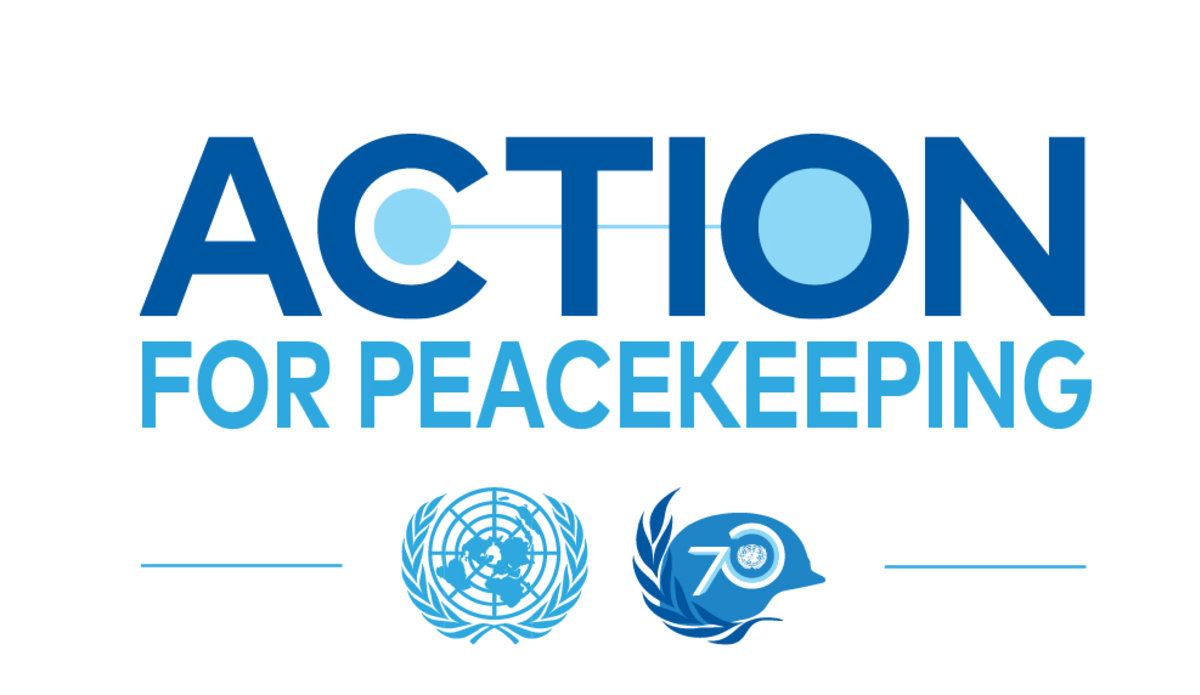 Module 2: Why is R2P a Useful Lens for Peacekeepers?
15
GLOBAL CENTRE FOR THE RESPONSIBILITY TO PROTECT
How can R2P and the Atrocity Prevention Lens aid in overcoming gaps identified in these reports?
Module 2: Why is R2P a Useful Lens for Peacekeepers?
16
GLOBAL CENTRE FOR THE RESPONSIBILITY TO PROTECT
Added Value of R2P to POC and Peacekeeping
Understanding the nature of the threat 
Identifying the patterns that lead to crimes
Triggering early action
Module 2: Why is R2P a Useful Lens for Peacekeepers?
17
GLOBAL CENTRE FOR THE RESPONSIBILITY TO PROTECT
What is Risk Management?
Risk management entails identifying, evaluating and prioritizing threats. 

“Risk” is the likelihood of a threat occurring as a result of vulnerabilities 

Risk assessments analyze:
Potential/actual threats (based on threat assessments)
Likelihood of the threat occurring
The potential impact it may have 
Potential responses (transfer, mitigate or accept)
Module 2: Why is R2P a Useful Lens for Peacekeepers?
18
GLOBAL CENTRE FOR THE RESPONSIBILITY TO PROTECT
Four Phases of the Risk Management Cycle
Module 2: Why is R2P a Useful Lens for Peacekeepers?
19
GLOBAL CENTRE FOR THE RESPONSIBILITY TO PROTECT
Phase 1 – Risk Identification
Module 2: Why is R2P a Useful Lens for Peacekeepers?
20
GLOBAL CENTRE FOR THE RESPONSIBILITY TO PROTECT
Defining Threats Under POC:
“Any impending or potential physical violence against civilians.”
This includes:
Threats to life 
Threats to physical integrity 
Threats to freedom
Threats to property
Module 2: Why is R2P a Useful Lens for Peacekeepers?
21
GLOBAL CENTRE FOR THE RESPONSIBILITY TO PROTECT
Understanding the Nature of Threats
Systemic threats
Political
Societal
Environmental
Triggering events
Conflict dynamics
Module 2: Why is R2P a Useful Lens for Peacekeepers?
22
GLOBAL CENTRE FOR THE RESPONSIBILITY TO PROTECT
Added Value of R2P to POC in Peacekeeping
Understanding the nature of the threat 
Identifying the patterns that lead to crimes
Triggering early action
Module 2: Why is R2P a Useful Lens for Peacekeepers?
23
GLOBAL CENTRE FOR THE RESPONSIBILITY TO PROTECT
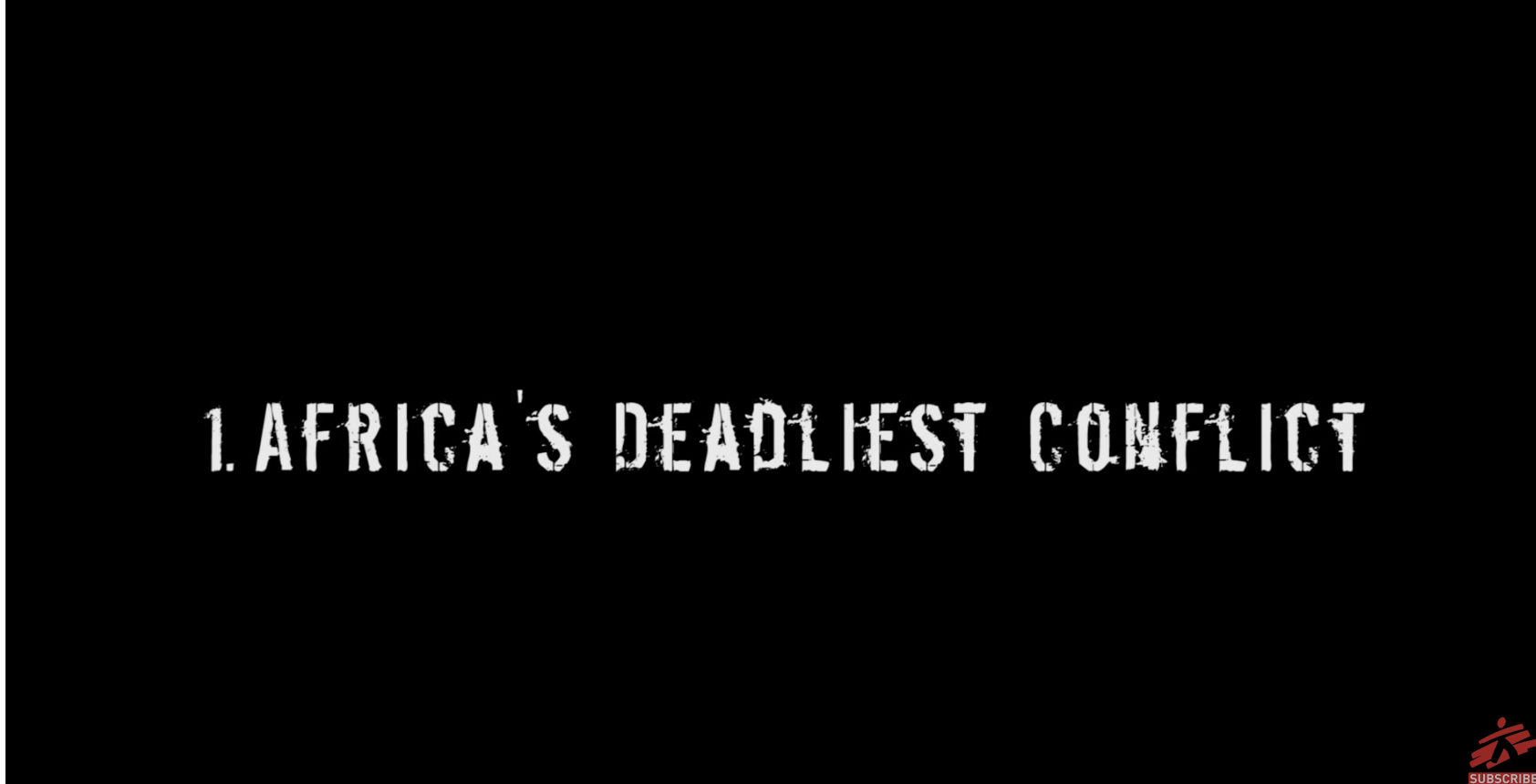 24
Module 2: Why is R2P a Useful Lens for Peacekeepers?
GLOBAL CENTRE FOR THE RESPONSIBILITY TO PROTECT
Module 2 Activity:Understanding the nature of threats
Module 2: Why is R2P a Useful Lens for Peacekeepers?
25
GLOBAL CENTRE FOR THE RESPONSIBILITY TO PROTECT
Module 2 Learning Outcomes - Review
By the end of Module 2, learners will:
Understand the relationship between R2P and POC
Understand existing gaps in UN peacekeeping and civilian protection
Discuss ways in which using R2P and the Atrocity Prevention Lens can add value to existing POC activities
Understand how an Atrocity Prevention Lens enhances other protection agendas like Child Protection, CRSV and protection of cultural heritage
26
Module 2: Why is R2P a Useful Lens for Peacekeepers?